Ejemplo
¿Cuál de los siguientes enunciados es la más preciso sobre la gestión de riesgos?
A. Sólo se considera que los riesgos negativos están relacionados con la ejecución del proyecto.
B. Resuelve tanto los riesgos positivos como los negativos durante la planificación del proyecto.
C. Aumenta la probabilidad/impacto de los eventos positivos y disminuye la probabilidad/impacto de los eventos negativos.
D. Se lleva a cabo principalmente durante la ejecución del proyecto.
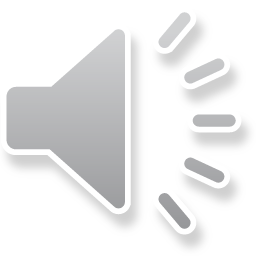 Ejemplo
Los propietarios de la respuesta a los riesgos…
A. Siempre son los principales interesados.
B. Podrían ser los mismos que los propietarios de las adquisiciones.
C. Siempre son los miembros del equipo de dirección del proyecto.
D. Son responsables de la respuesta al riesgo.
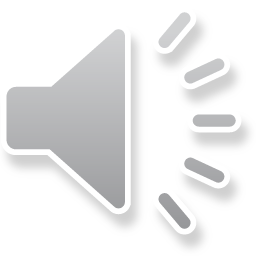 Ejemplo
¿Cuál de los siguientes enunciados es la afirmación MÁS correcta relacionada con las reservas?
A. Hay al menos tres tipos de reservas.
B. Se puede utilizar siempre y son aprobadas por el director del proyecto.
C. Sólo se pueden utilizar para su correspondiente riesgo.
D. Son reservas de alcance, tiempo y costo.
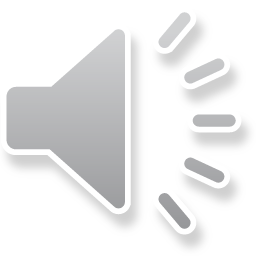 Ejemplo
¿Qué debería hacerse con los riesgos de la lista de supervisión?
A. Documentarlos para referencias futuras.
B. Revisarlos durante el control y ejecución del proyecto.
C. Documentarlos y dejarlos a un lado porque ya han sido cubiertos en los planes de contingencia.
D. Dárselos al cliente.
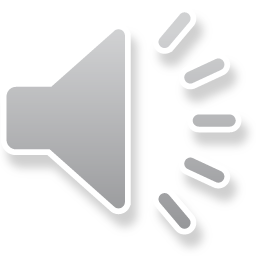 Ejemplo
Como interesado, la directora del proyecto le ha solicitado determinar la probabilidad y el impacto de diversos riesgos. Una vez se que los proporcione, ella continúa con el análisis de supuestos e inicia el siguiente proceso de gestión de riesgos. ¿Qué ha olvidado ella de hacer?
A. Identificar los disparadores de riesgos adecuados.
B. Evaluar las tendencias.
C. Crear un plan de reserva.
D. Proporcionar una matriz estandarizada de calificación de riesgos.
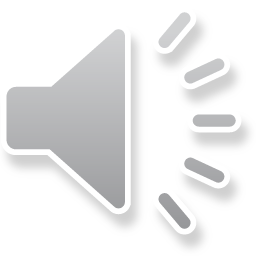 Ejemplo
Un miembro del equipo del proyecto está monitoreando un medidor de presión. Se ha recomendado una serie de pasos que se implementarán si el aumento de presión sobrepasa el 80%. ¿Qué representa la marca del 80%?
A. Un límite de control superior.
B. El umbral.
C. Una mitigación.
D. Una solución alternativa/temporal.
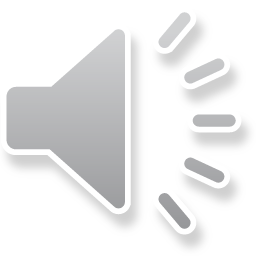 Ejemplo
_________ incluye incendio, robo, o accidente y no ofrece posibilidad de ganancia.A. Riesgo de negocio.
B. Riesgo puro.
C. Aceptación del riesgo.
D. Riesgo de vida.
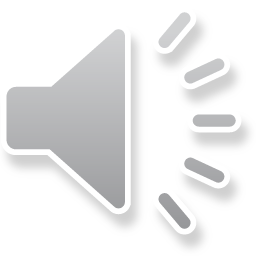 Ejemplo
¿Cuál enunciado no es falso acerca de los supuestos?
A. Los supuestos se ponen a prueba a través del análisis mediante árbol de decisiones.
B. Hasta que los supuestos sean probados como verdaderos son siempre factores de riesgo.
C. En caso probarse como ciertos, los supuestos podrían conducir a la identificación de los riesgos.
D. Ninguna de las anteriores.
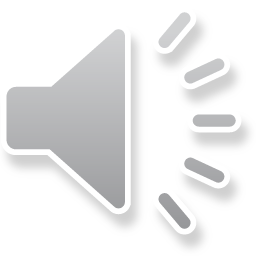 Ejemplo
Un director de proyecto ha finalizado los procesos de planificación y se encuentra en el proceso de desarrollar los entregables. Si él quiere llevar a cabo buenas prácticas de gestión de riesgos:
A. Debe contratar a un especialista en la gestión de riesgos.
B. Debería enfocarse en el futuro.
C. Estará continuamente preocupado por los riesgos del proyecto.
D. Él debería reevaluar continuamente los riesgos.
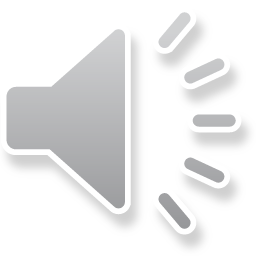